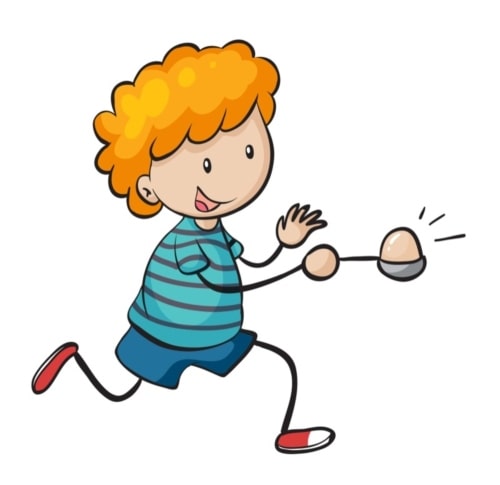 [Speaker Notes: What is the activity of eye-hand coordination? An eye-hand workout, e.g. In tennis, racquetball, or pickleball, your eyes watch the ball, and your brain instructs your body to meet up with it]
[Speaker Notes: channel capacity, C, is defined to be the maximum rate at which information can be transmitted through a channel (e.g. how smart a person is)]
Solved Problems
1. The Hick-Hyman law provides one measure of information processing ability. Assume that an air traffic controller has a channel capacity bandwidth limit of 2.8 bits/second in decision making.a. Assuming equally-likely alternatives, how many choices can this person make per second? b. As the controller gains expertise he/she develops expectations of which routes different planes will fly. Explain how this will increase the controller's channel capacity on this task. c. Describe at least three different general methods for improving the controller's information processing in this task. (Use methods we have studied in this course--don't just say "automate")
1. a. H = 2.8/sec = log2(N); 10.84=N; N=6.92, or about 7.1. b. Actually makes more knowledge, or less uncertainty.         So, less potential knowledge gain. We can process         less info. faster and more accurately than more info.1. c. A few ideas:·      Allow more time and look-ahead in system ·      Earlier training on various target probabilities ·      Less targets per controller ·      Allow errors; may be redundance in system ·      Multiple channels or modalities in presentation ·      Better compatibility in the system.
2. After watching a dice-rolling game, you notice     that a one side of a die appears twice as often     as it should. All other sides of the die appear     with equal probability.a. Compute the information that is present in the     unfair die. b. Determine the redundancy present in the unfair      die. c. In your own words, concisely state the meaning     of the term "redundancy" in (b) above.
2. a. A die has 6 sides; since one side is twice as            likely as any other, we have: (2x) + 5x =1; So,         x=1/7 [note: 2/6 vs. 5/6 does not add to one!]       Hav = 5/7log2(1/1/7) + 2/7log2(1/2/7)               = 2.01+.518 = 2.53 bits 2. b. Hmax = log2(6) = 2.59 bits %redundancy = (1 - (2.53/2.59))*100% = 2.3% 2. c. Reduction in uncertainty due to unequally         likely events.
3. How much Information (H) is contained in     a fair roll of a 6-sided die? If an individual     realizes that the die is unfair, with 20%     chance of each of 4 sides appearing, and     10% on each of the other two, how does     H change? What does this mean?
3. A 6-sided die should land on any of its sides with equal probability. Thus, information (H) is log26 = log106 /.301 = 2.58 bits of information. If the die is unfair (and the gambler realizes it), these should be less potential information gain; or less information in the die. In other words, the gambler already has some pre-existing knowledge so his/her potential information gain from the die will be less. If a rapid decision were required based on the outcome of the die, it should be faster due to this preexisting bias. To quantify, Have = [(4).2log2(1/.2) + (2).1log2(1/.1)] = [4(.46) + 2(.33)] = 1.86 + .66 = 2.52 bits of information. This is, in fact, lower than the maximum information case above. This result means that the gambler already has the equivalent of .06 bit of pre-existing information. The computation of Redundancy is a well-accepted measure of this pre-existing information. Here, %Redundancy = [1-2.52/2.58]*100% = 2.3%.
4. A display can show one     numerical digit (0-9) per second,     with equally-likely digits, in a     choice reaction time task.     If an observer accurately        processes the information from      the display, what is the     observer's channel capacity, in     bits/second?
4. The observer must decide      from among 10 choices/second.      This is log2(10) = 3.32 bits/sec.      This is known as the bandwidth, or      channel capacity for rate of      processing.
5.What would your answer to    Question 4 be if equally-likely    double digits (0, 1, 2, ..., 99)    could be presented? Why or    why not does this make sense    to you?
5. This is now log2(100) = 6.62 bits/sec.      This makes sense if you consider     that twice as many binary decisions     were required--the first splits the     numbers into groups of 50 and 50,     the second splits one of these into     two 25 groups, etc. Note that    decision making ability is not linearly    related to task complexity.
6. Consider Question 4 again, with     unequally-likely digits. The     probabilities of the digits appearing     are shown below. Determine both     the channel capacity and the      redundancy.
6. Hmax = log2(10)/sec               = 3.32 bits/sec    Hav    = [2(.08log2(1/.08) +                     .25 log2(1/.25) +                    .12 log2(1/.12) + ... +                   .22 log2(1/.22)]               = 2.81 bits/sec                = new channel capacitySo, Redundancy = [1-(2.81/3.32)] *100% = 15.1%
7. Based upon his company experience, Ali     knows that 50% of the chips are routed to     Line 1, 30% to Line 2, and 20% to Line 3.     Given a choice RT intercept of 250 msec,     and a processing bandwidth of 7.5      bits/second, how much time does Ali     require to make each routing decision?     How much faster or slower is this,     compared to the condition when all three     routes are equally-likely?
7. The information (Hav) associated with each routing     decision is:     Hav = .5 log2 (1/.5) + .3 log2 (1/.3) + .2 log2 (1/.2)             = 3.32 {.5 log10 (2) + .3 log10(3.33) + .2 log10 (5) }             = 3.32(.15 + .157 + .14)             = 1.48 bits      A bandwidth of 7.5 bits/second equates to:      1000 ms/sec * 1/ 7.5 sec/bit = 133.3 msec/bit      The expected choice RT is then: 250 + 133.3 (Hav)      = 250 + 133.3 (1.48) = 447 msec      If all equally-likely,      H=log2(3) = 1.59 bits      RT = 250 + 133.3 (1.59) = 462 msec      So, if Ali understands the stated probabilities, his      expected decisions will be (462-447) = 15 msec faster      than if all are equally-likely.